O.Nominchimeg
Deputy Governor of Ulaanbaatar City
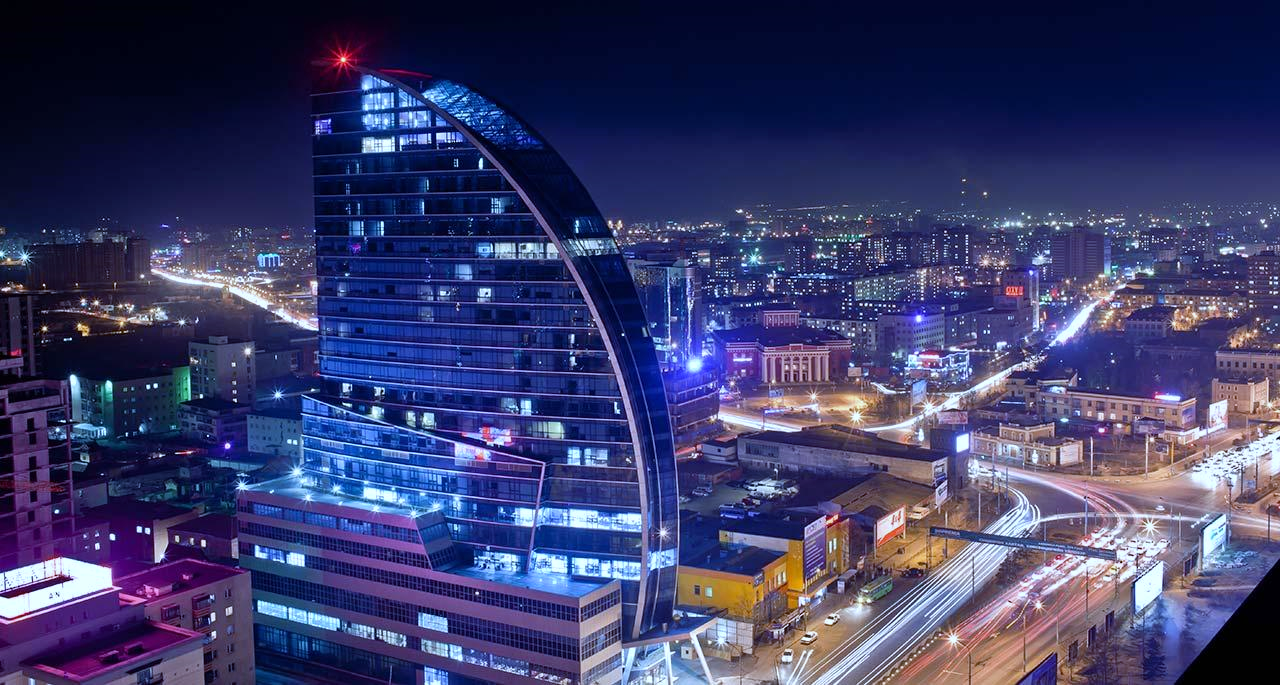 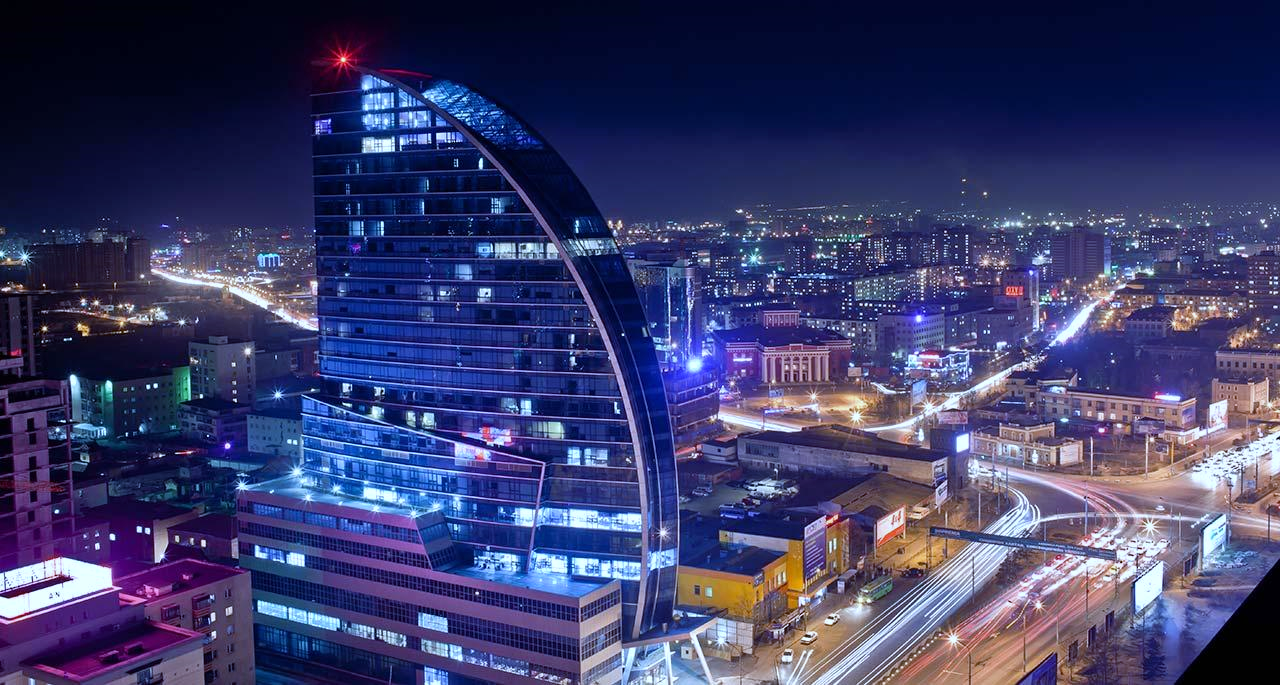 TRANS-ALTAI SUSTAINABILITY DIALOGUESDG16: PEACE, JUSTICE AND STRONG INSTITUTIONS
Strengthening the Participation of Developing Countries in Global Governance
O.NOMINCHIMEG
Deputy Governor of Ulaanbaatar City
Ulaanbaatar is an engine to a sustainable development of our country
The Law on Legal Status of Ulaanbaatar city was approved by parliament in 2021
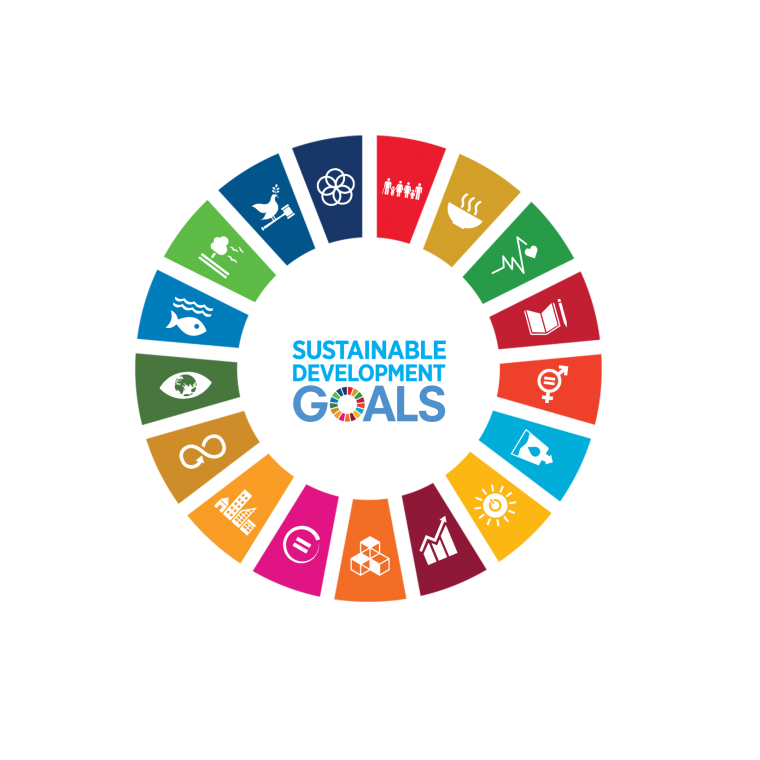 INTEGRATED CITY PLANNING:
Satellite cities 
Sub centers
Unit districts
“20 MINUTES CITY”
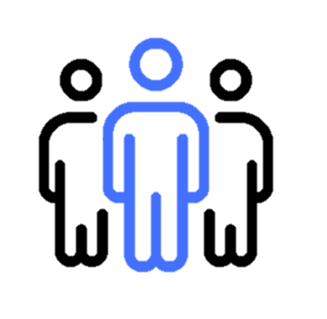 A citizen can be accessible to every necessity within only 20 minutes where they reside
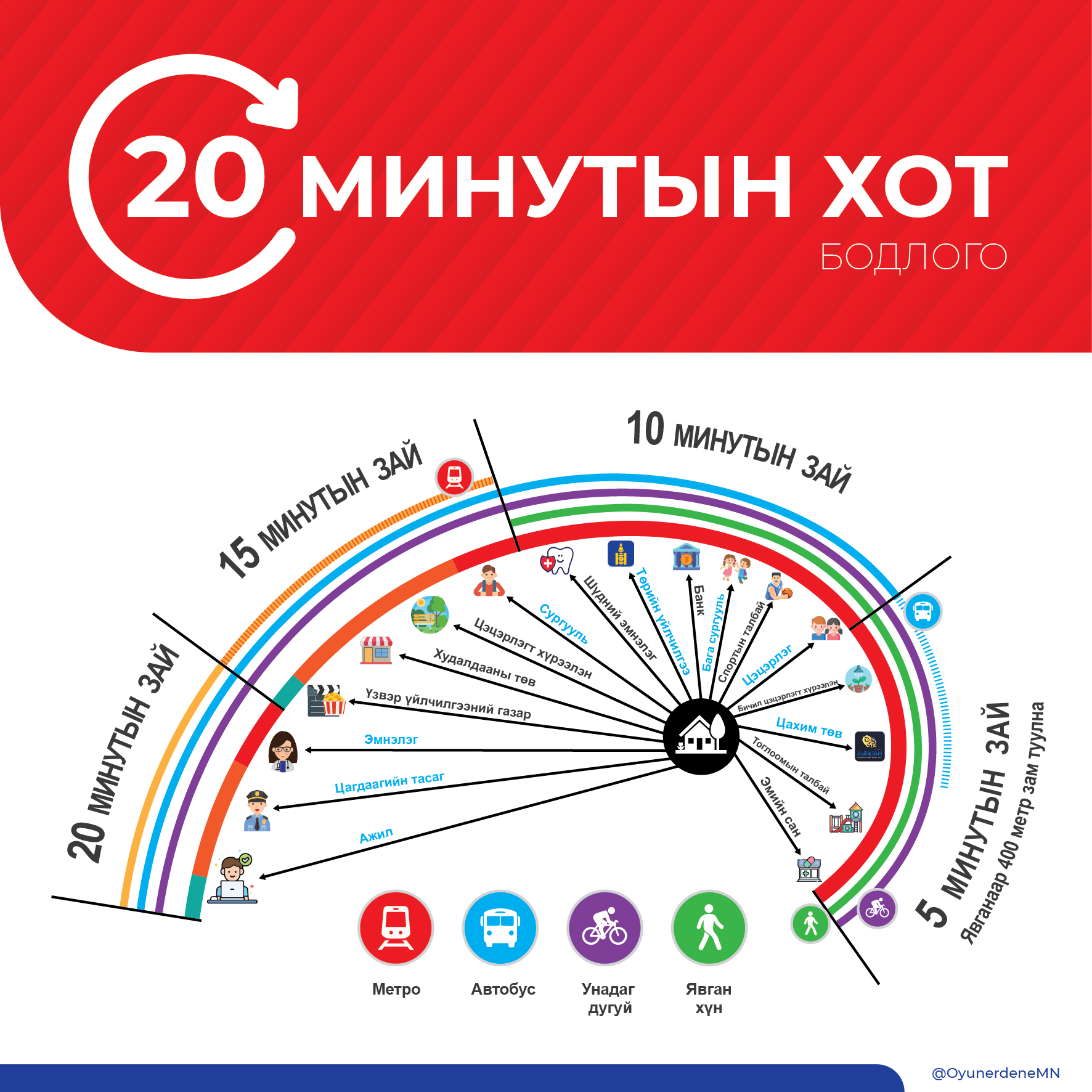 Decentralization means to Strengthen Global Influence
Emphasizing Local Challenges to Highlight Global Issues
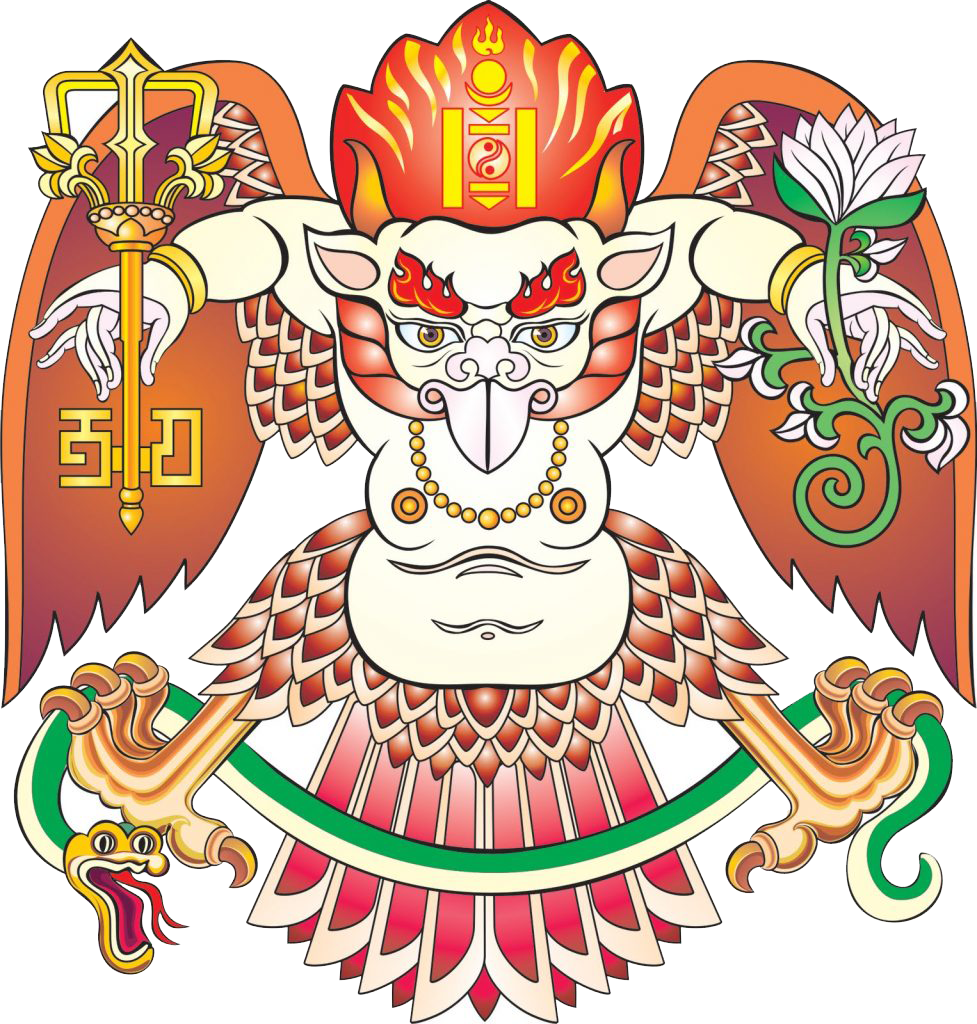 Total of 14 projects and programs are being implemented in collaboration with international organizations
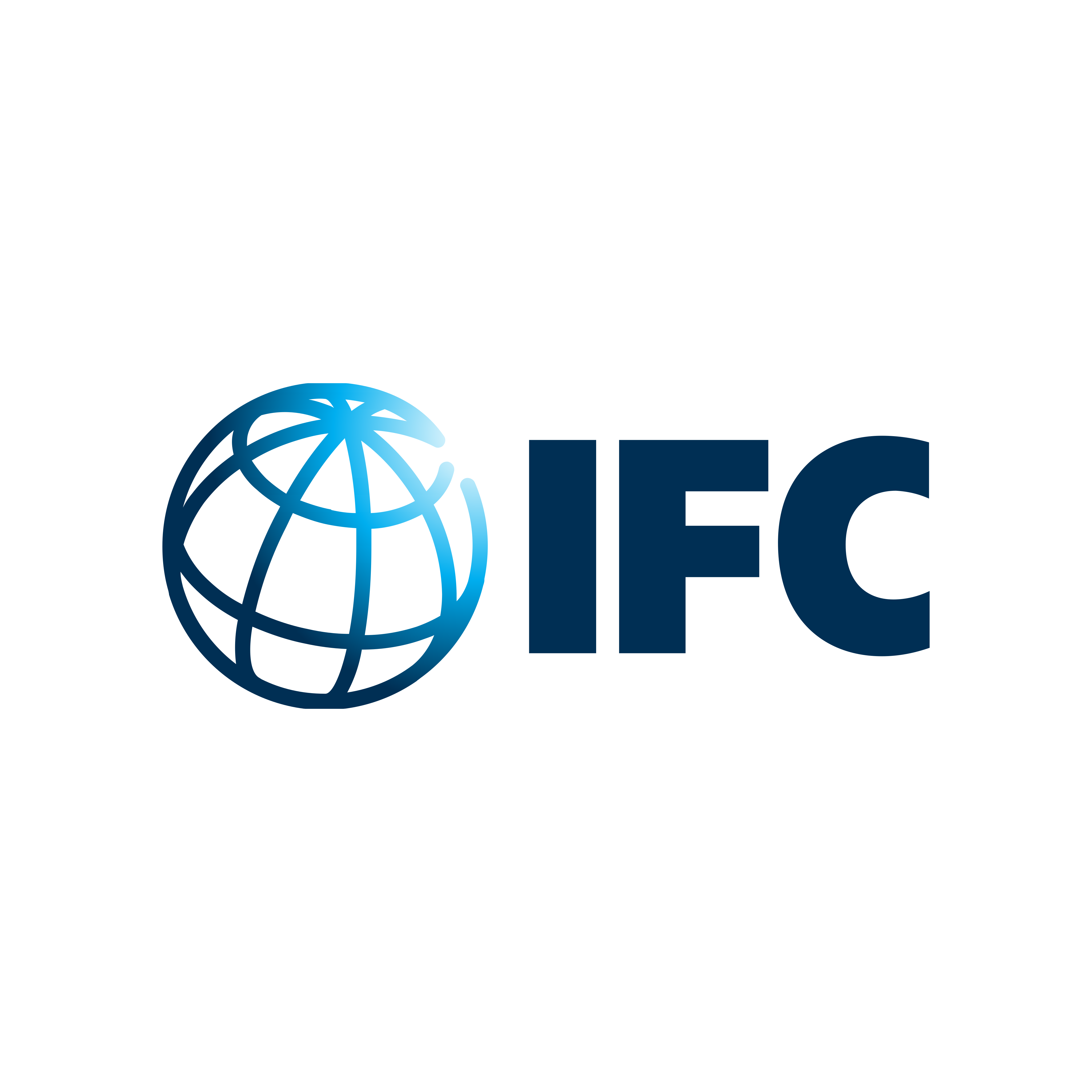 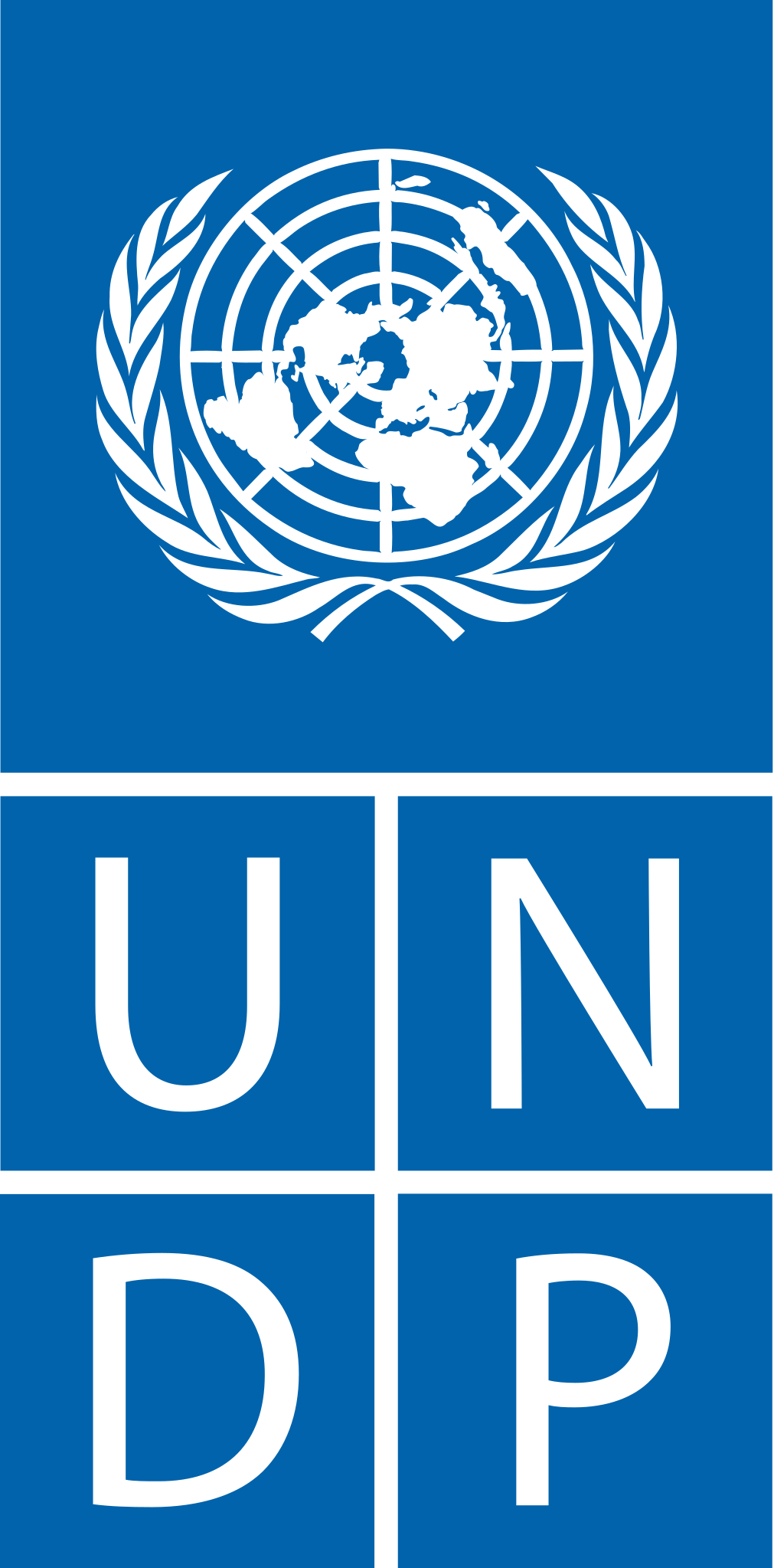 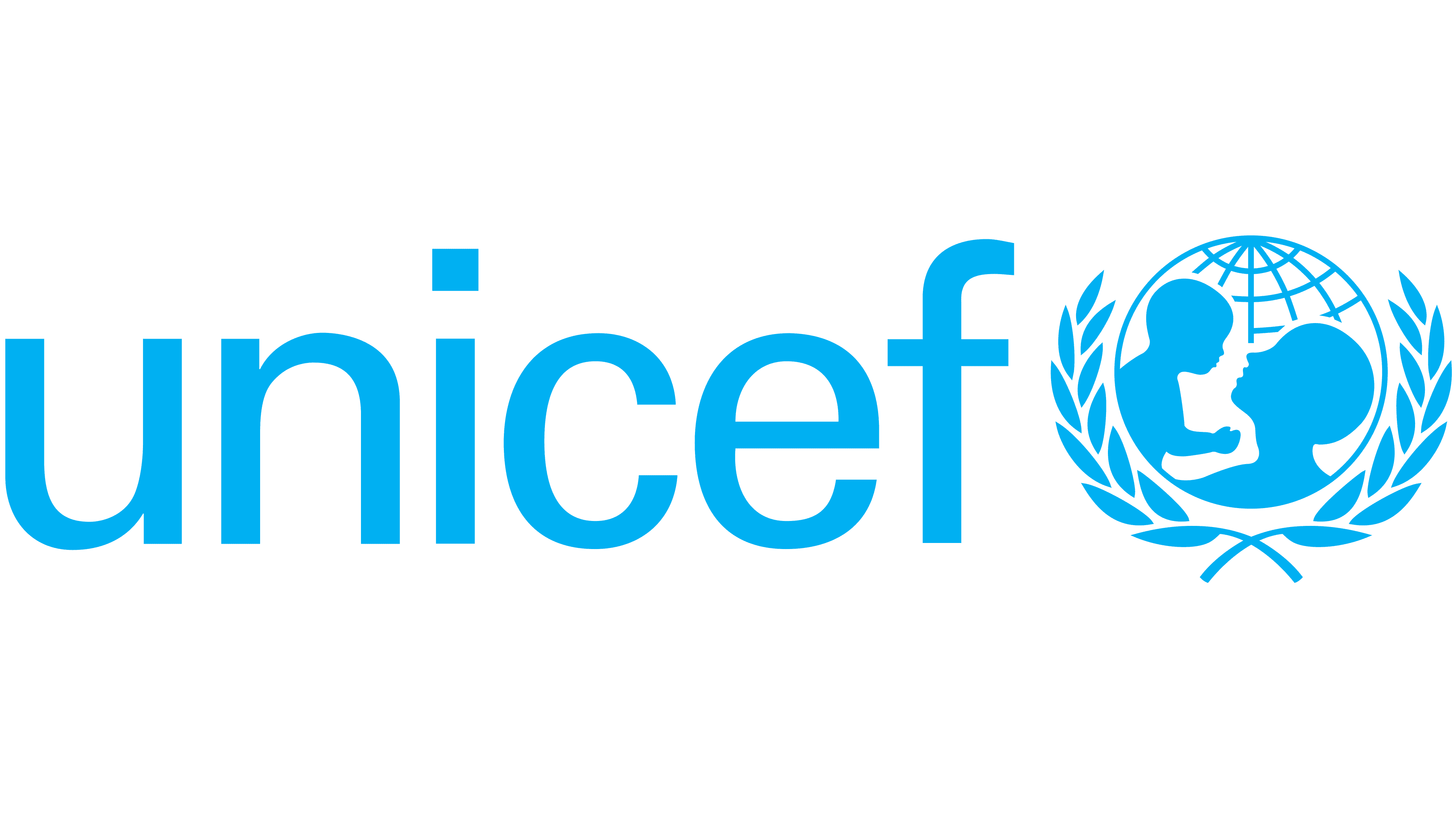 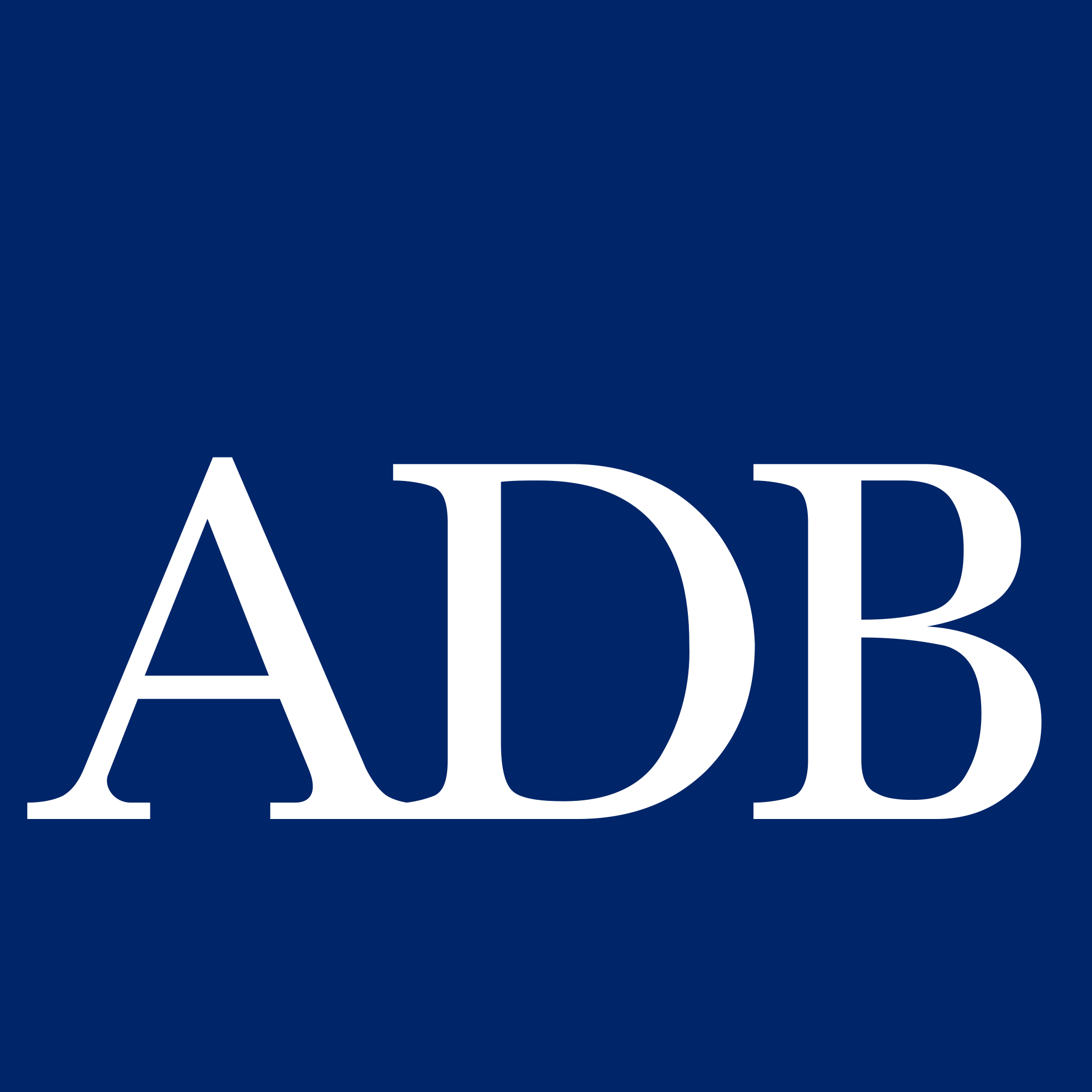 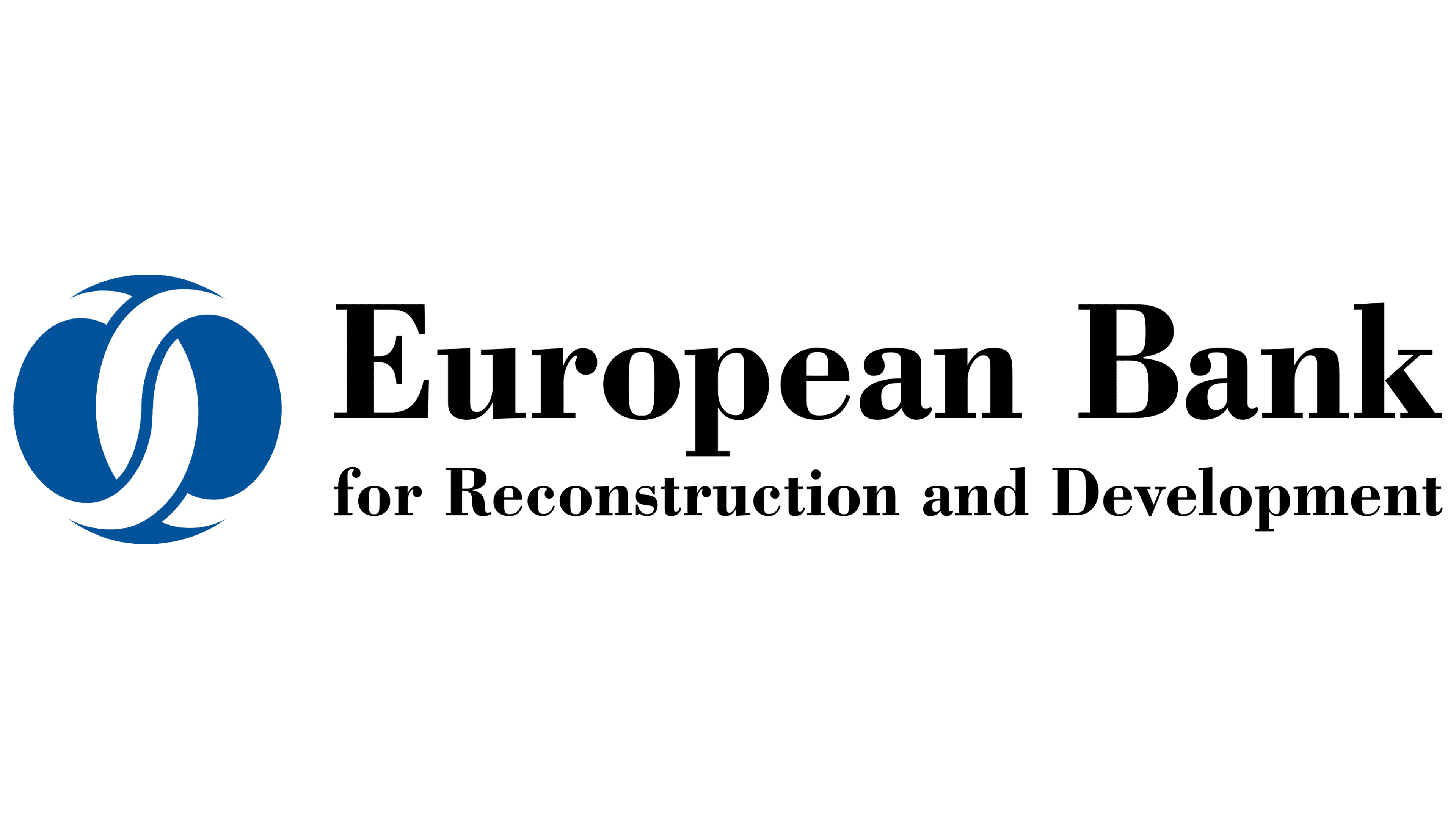 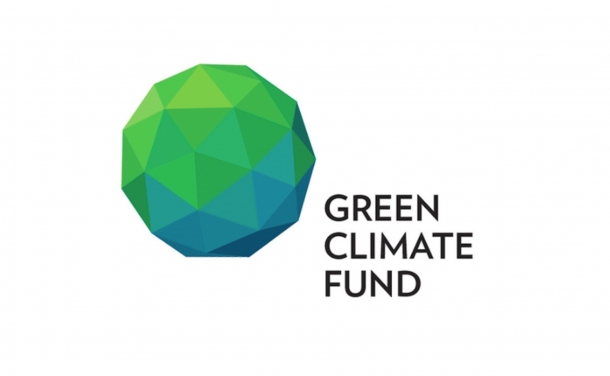 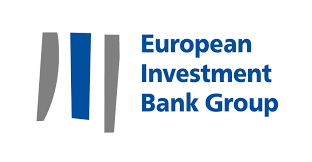 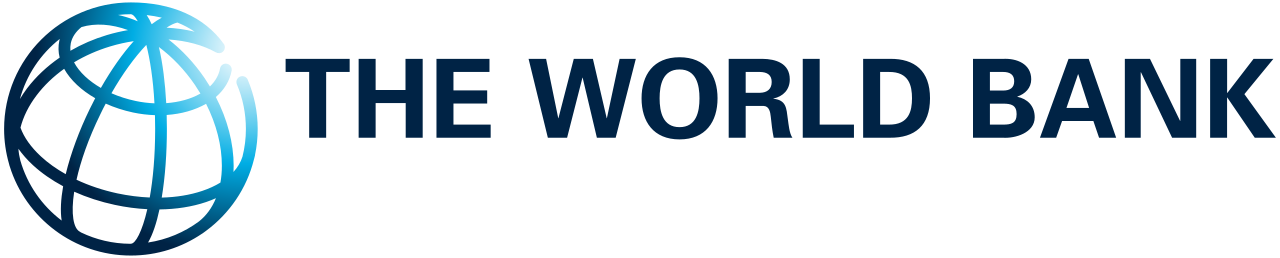 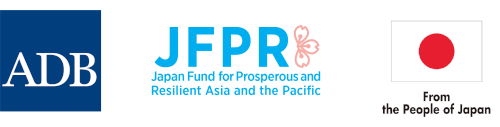 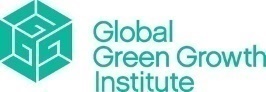 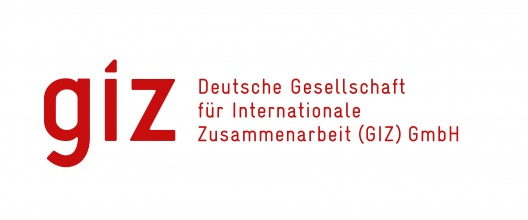 THANK YOU FOR YOUR ATTENTION!